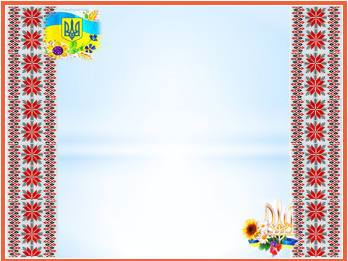 Заселення території Слов'янського району
Донецької області в XVII ст..
(Освітній проект)
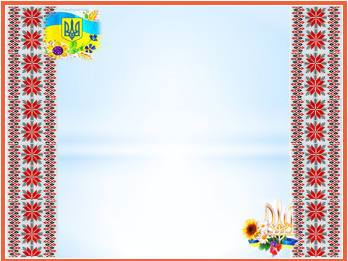 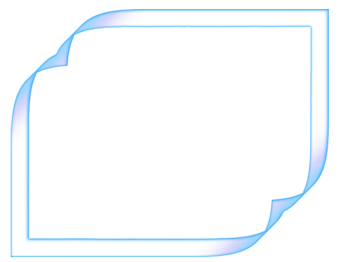 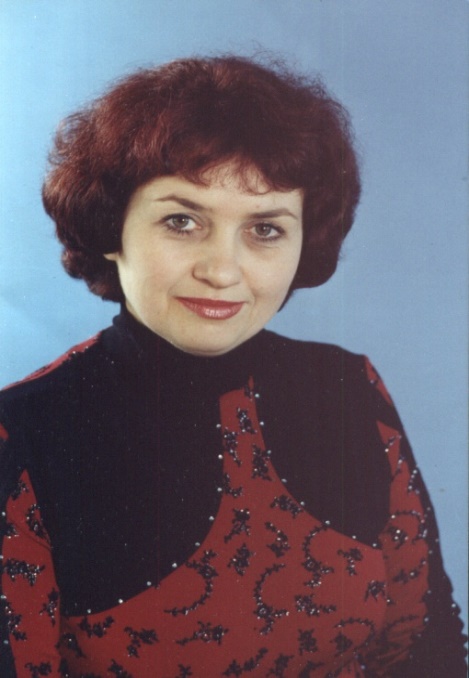 Автор проекту : Соколова Ганна Іванівна ,
учитель суспільних дисциплін 
Черкаської ЗОШ I-II ст.
Черкаська ОТГ
Слов‘янський район
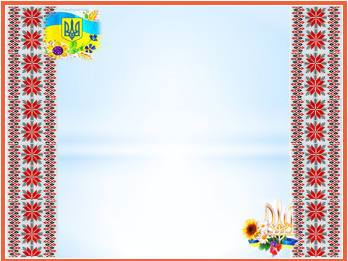 Мета проекту: залучити учнів до дослідницької діяльності яка допоможе їм поглибити знання з Історії України, пов'язати їх з Історією рідного краю--Слов'янщини, використовуючи при цьому міжпредметні зв'язки з такими шкільними курсами: Українська мова та література, Мистецтво,Географія
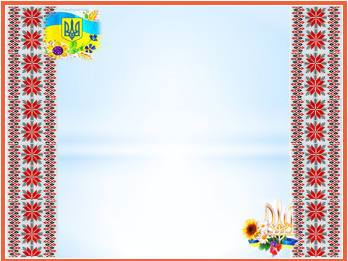 Актуальність:

   Актуальність дослідження теми «Заселення території Слов'янського району Донецької області в XVII ст.» зумовлена тим , що в сучасному світі дуже важливо знати як в минулому відбувався процес заселення тієї території, де ти проживаєш, хто переселявся, звідки приходили перші переселенці.

 Саме через вивчення Історії свого краю можна глибше пізнати Історію України — своєї великої Батьківщини.

 Сьогодні оприлюднено багато документів, які дають можливість перевірити достовірність усних свідчень.
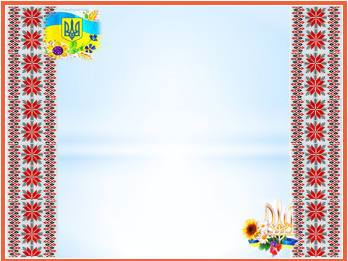 Актуальність
Дослідження історичних джерел—один із основних напрямків дослідників, в тому числі і юних науковців.

 Результати досліджень допоможуть пояснити етимологію назв населених пунктів, вулиць, певних регіонів.

 Також, під час досліджень  можна виявити історичних особистостей, які були тим чи іншим чином пов'язані з даним регіоном.

  Даній проблемі сьогодні присвячена значна кількість публікацій, які допоможуть розібратися в даній проблем.

  Цього вимагає Державний стандарт освіти 2011 року та Концепція Нової української школи.
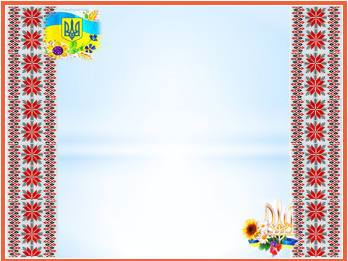 Ключове питання: роль різних соціальних груп в заселенні Середнього Подінців'я в межах Слов'янського району Донецької області в XVII ст.
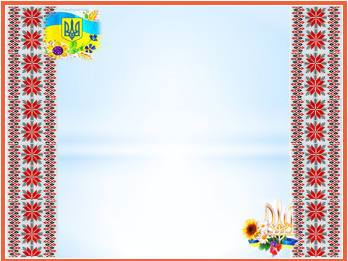 Тематичні питання:

 1.Чому Сіверський Дінець став прикордонною межею між Кримським ханством та Московською державою?

 2.Як Московська держава організовувала прикордонну службу для захисту своєї території від набігів татар?

 3.Які міграційні процеси відбувалися в даний період?

 4.Які були наслідки козацьких повстань кінця 30-х років XVII ст.?

 5.Чи вплинула Національно-визвольна війна під проводом Б. Хмельницького на активізацію міграційних процесів та залюднення території Слов'янщини?
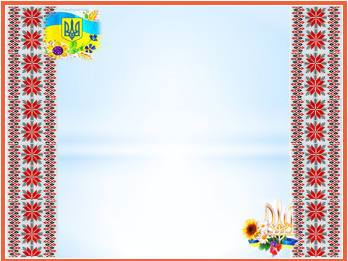 Змістовні питання:

1.Чому територію Північного Причорномор'я  та  Приазов'я називали Диким Полем?
 2.Як використовували територію Слов'янщини кримські татари?
 3.Які надії покладав  московський уряд на організацію сторожевої та прикордонної служби вздовж Дінця?
 4.Яку роль відігравали перші населенні пункти в даному регіоні?
 5.Чому посилилися міграційні процеси після 1654 року?
 6.Якою була роль Харківського слобідського полку в заселенні Слов'янщини в XVII ст.. 3
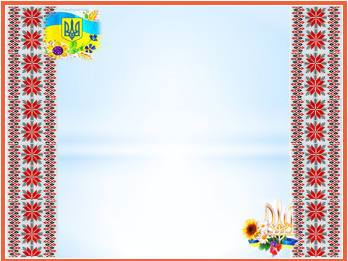 Державні освітні стандарти 2011р.:

II Освітня галузь "Мова і література«

III Освітня галузь "Суспільствознавство"
Історичний компонент

IV Освітня галузь "Мистецтво«

VI Освітня галузь "Природознавство

VII Освітня галузь "Технології"
Інформаційно-комунікаційний компонент
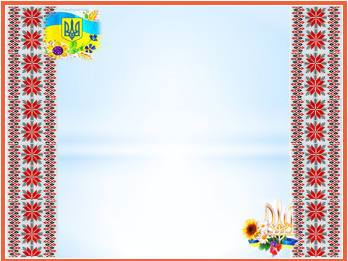 Навчальні програми:

Історія України 8клас 2017

Українська література 8 клас 2017

Мистецтво 8 клас 2017

Географія 8 клас 2017
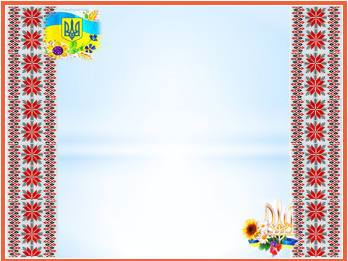 Навчальні цілі:
Закріпити та розширити знання учнів з історії заселення території Слобідської України в межах сучасного Слов'янського району Донецької області.

Розвивати пошуково-дослідницькі уміння пов'язані з аналізом історичної інформації, вміння робити висновки та власні умовиводи, щодо процесів колонізації даного регіону, порівнювати здобуті знання з  іншими джерелами.

Виховувати засобами історії почуття приналежності до власної держави--України,до її спільних історичних, політичних, культурних цінностей.
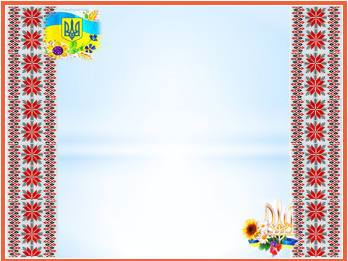 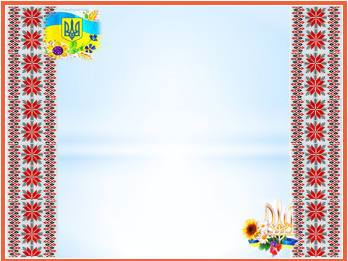 Пам'ятка для роботи з документом
Прочитай назву документа; хто, коли й і де написав, запиши;

Зорієнтуйся за назвою документа з яким змістом матимеш справу;

З якою метою працюєш над документом, які завдання повинен виконати;

Уважно прочитай текст документа;
з’ясуй незрозумілі поняття, значення окремих слів, зверни увагу на коментарі;

Проаналізуй  чи зрозумів текст документа.
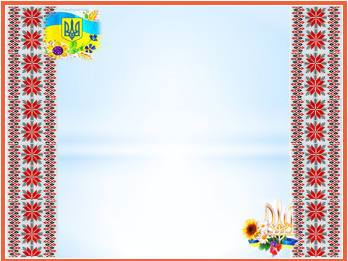 Отже, група «Історики» 
здійснила екскурсії до Слов'янського краєзнавчого музею, до шкільного музею с. Райгородок, до приватного музею в с. Маяки, 

зібрала усні свідчення про топоніми смт. Черкаське, 

опрацювавала доступні писемні джерела та відповідну літературу про період заселення Слов'янщини в XVII ст.,

 використала знання з Географії, Української мови та літератури, Мистецтва встановила:
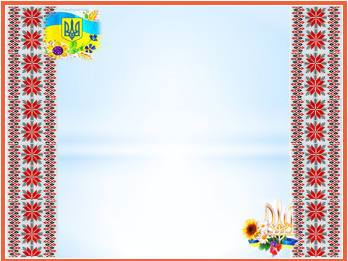 Висновки:
територія Слов'янщини заселялася і до XVII ст., 

у вказаний період склалися певні умови, що сприяли активному залюдненню різними соціальними групами цієї території вихідцями з України та Московії, служилими людьми, селянами, козаками;

у житті та побуті перших переселенців є 
      спільні риси і з українцями із росіянами;
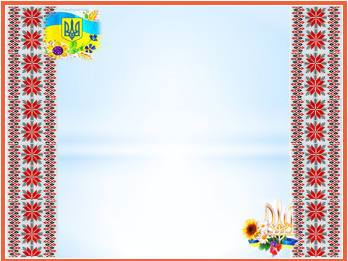 Встановили імена осіб, які були пов'язані з цим періодом:

 Я. Острянин — ватажок першого козацького загону, що прийшов на землі майбутньої Слобожанщини, 

Поминка Котельников — житель Валуйок в 1625 році побував на Торі і описав життя переселенців та звернувся з пропозиціями до царя,

 Яків Філімонов — житель м. Бєлгорода заклав у 1663 р. містечко Маяки,
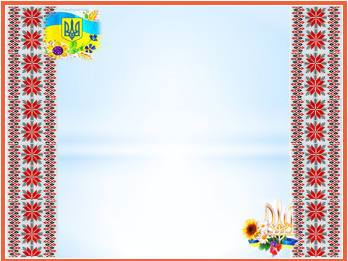 Григорій Донець — Харківський полковник будував укріплення на Торській укріпленій лінії, 

Констянтин Донець-Захаржевський — Харківський полковник, син Г. Донця, ймовірно першим заснував с.Черкаське; 

Семен Бронка — осадчий черкашенін в Козацькій пристані.
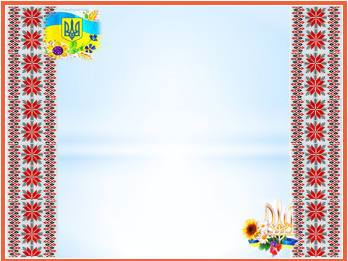 Познайомилися з науковими працями дослідників по цьому питанню: 

1.Філарет, представник Харківської єпархії, автор «Историко-статистического описания Харьковской епархии»,

 2.Д.Багалій автор «Історії Слобідської України»,

3. В.О.Піркко автор роботи «Заселення Донеччини у XVI-XVIII ст.»

Встановили дати заснування перших населених пунктів на території Слов'янщини:
 -Святогірськ--1620,
 -Слов'янськ--1645, 
-Маяки--1663
-Райгородок--1684, 
-Черкаське –1685(1698)